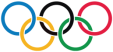 НАВСТРЕЧУ ОЛИМПИАДЕ 2014 ГОДА
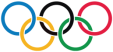 Олимпийские игры -
крупнейшие международные комплексные спортивные соревнования современности, которые проводятся каждые четыре года
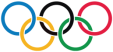 Пять переплетенных колец, которые изображены на флаге олимпиады известны, как олимпийские кольца. Эти кольца окрашены в синий, желтый, черный, зеленый и красный цвет, и переплетены друг с другом, являются символом Олимпийских игр. Олимпийские кольца были разработаны Пьером де Кубертеном в 1912 году. Пять колец представляют пять частей света: Америка, Европа, Азия, Африка и Австралия.
Синий 	
Европа	
 
Черный 	
Африка
 	
Красный 	
Америка	
 	
Желтый 	
Азия	
	
Зеленый	
Австралия
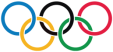 Зимние олимпийские виды спорта
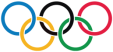 Биатлон 
Бобслей: бобслей, скелетон 
Конькобежный спорт: конькобежный спорт, фигурное катание, шорт-трек 
Кёрлинг 
Лыжный спорт: горнолыжный спорт, лыжное двоеборье, лыжные гонки, прыжки на лыжах с трамплина, сноубординг, фристайл 
Санный спорт 
Хоккей с шайбой
Хоккей
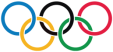 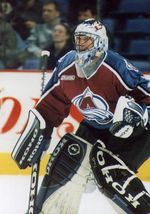 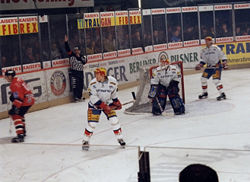 Лыжные гонки
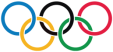 Биатлон
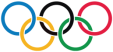 Фигурное катание
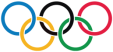 Кёрлинг
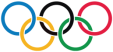 Санный спорт
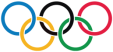 Сноубординг
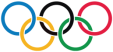 Фристайл
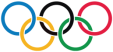 Прыжки с трамплина
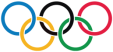 Конькобежный спорт
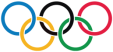 Бобслей
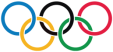 Шорт-трек
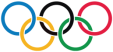